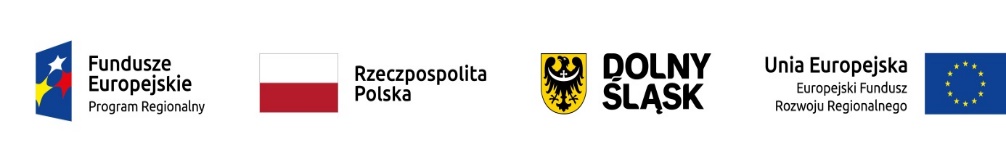 Zintegrowane Inwestycje Terytorialne Aglomeracji Wałbrzyskiej
Nabór 6.1.4 A:                                                                                                                          Inwestycje w infrastrukturę społeczną ZIT AW

		Budowa, remont, przebudowa, rozbudowa, nadbudowa, wyposażenie infrastruktury społecznej powiązanej z procesem integracji społecznej, aktywizacji społeczno-zawodowej i deinstytucjonalizacji usług

Wałbrzych 30.01.2018 r.
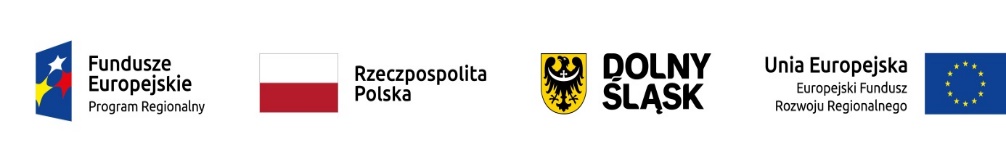 Kryteria specyficzne dla naboru wniosków o dofinansowanie w trybie konkursowym 
Oś priorytetowa 6 Infrastruktura spójności społecznej
      Działanie 6.1 Inwestycje w infrastrukturę społeczną

Poddziałanie 6.1.4 Inwestycje w infrastrukturę społeczną – ZIT AW

Typ B:	Budowa, remont, przebudowa, rozbudowa, nadbudowa, wyposażenie infrastruktury społecznej powiązanej z procesem integracji społecznej, aktywizacji społeczno-zawodowej i deinstytucjonalizacji usług
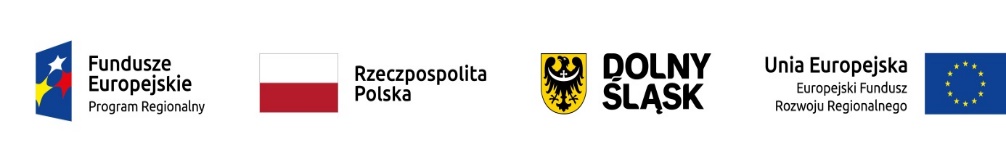 Kryteria merytoryczne specyficzne

W naborach dla ZIT AW – 8 pkt.
3
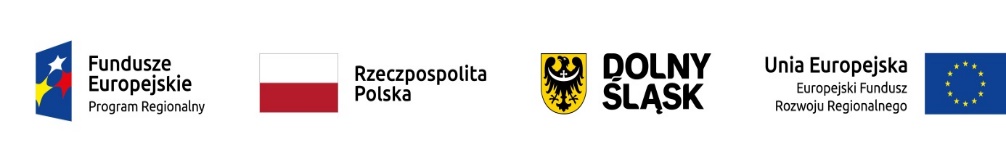 4
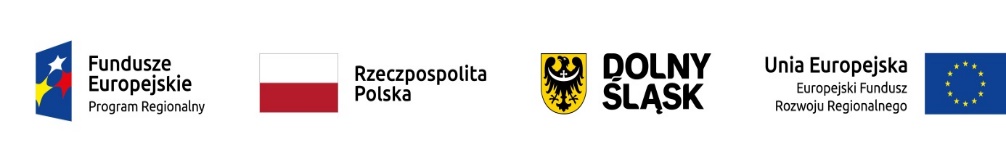 5
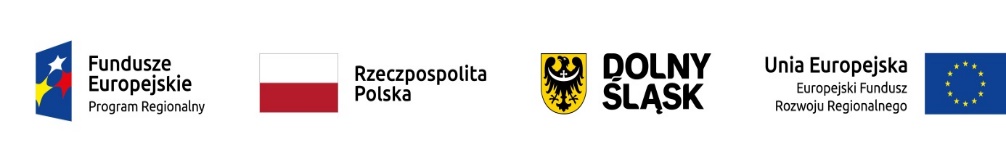 6
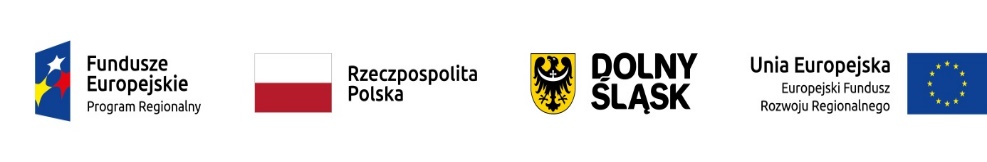 7
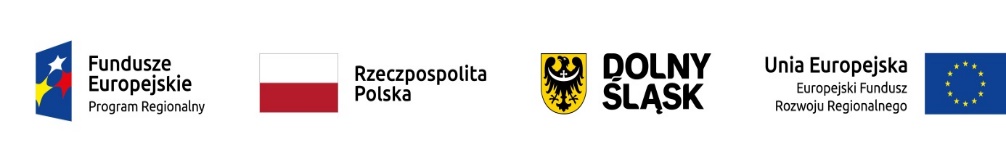 8
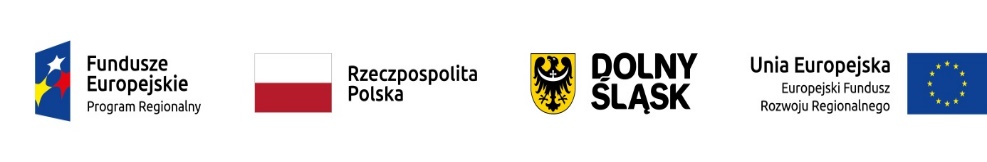 9
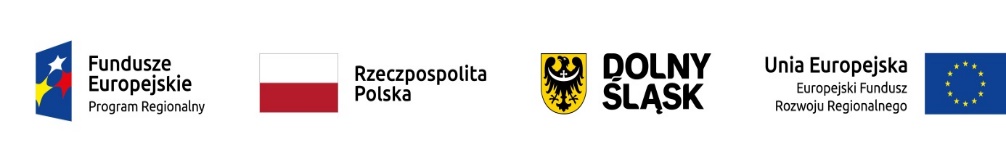 10
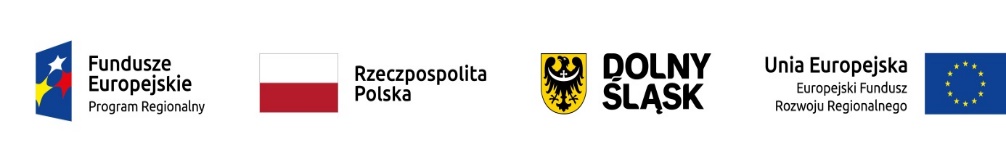 11
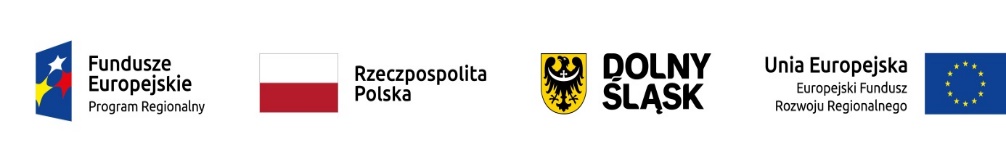 12
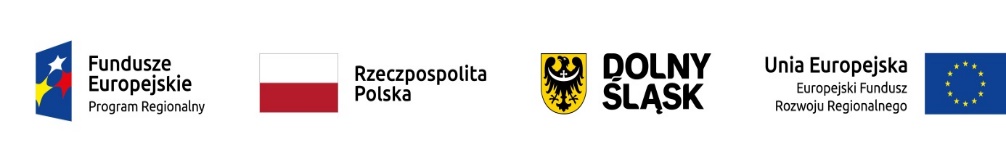 13
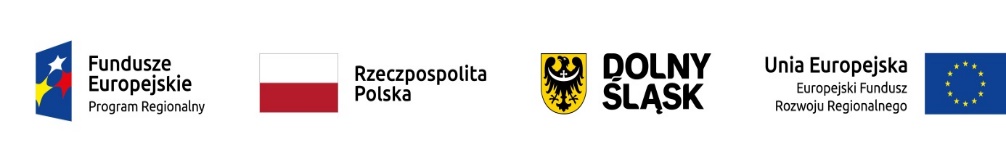 14
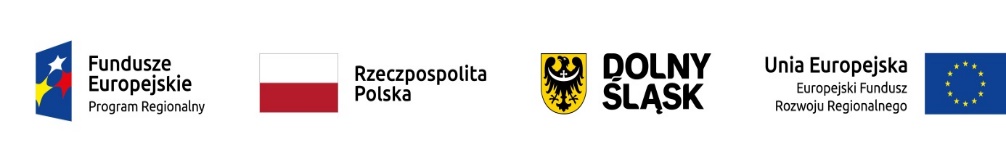 15
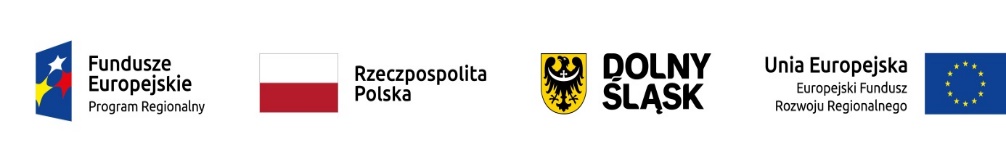 Kryteria oceny zgodności projektów ze strategią 

W naborach dla ZIT AW – 31 pkt.
16
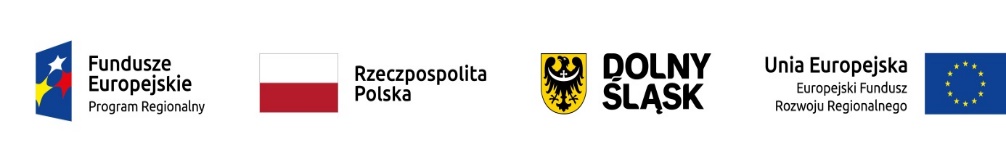 Kryteria oceny zgodności projektu ze Strategią ZIT AW – 50% wszystkich możliwych punktów
UWAGA!!!                                                                                                                                                          Projekt musi otrzymać min.  4,65 pkt.  (tj. 15% możliwej do uzyskania oceny maksymalnej), niespełnienie oznacza odrzucenie wniosku.
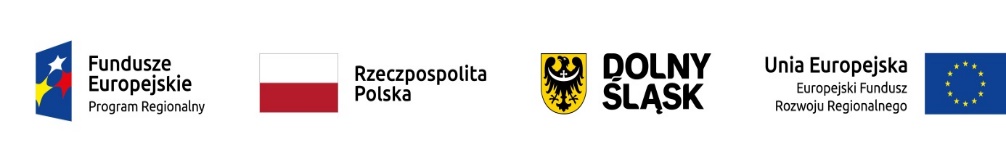 Kryterium 1: Wpływ projektu na realizację Strategii ZIT AW
sprawdzana będzie zbieżność zapisów we wniosku aplikacyjnym z zapisami Strategii ZIT AW;

weryfikowany będzie faktyczny wpływ zaproponowanych działań na  minimalizację negatywnych zjawisk opisanych w Strategii ZIT  AW;

ocena na podstawie 2 podkryteriów szczegółowych.
Ocena wpływu projektu na realizację  Strategii ZIT AW:
ma charakter opisowy;
 będzie zawierała szczegółowe uzasadnienie dla przyznanej liczby punktów.
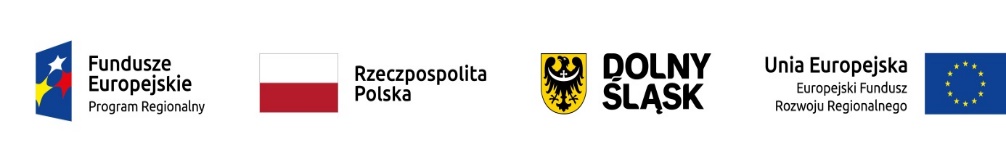 Kryterium 1: Wpływ projektu na realizację Strategii ZIT AW – c.d.
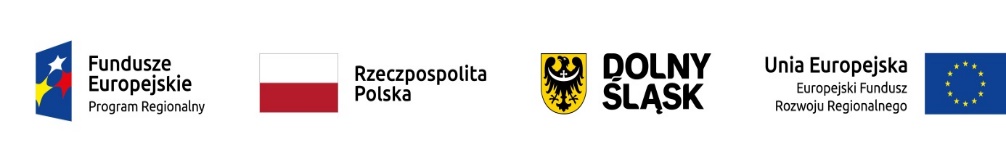 Kryterium 2: Wpływ realizacji projektu na realizację wartości docelowej wskaźników monitoringu realizacji celów Strategii ZIT WrOF
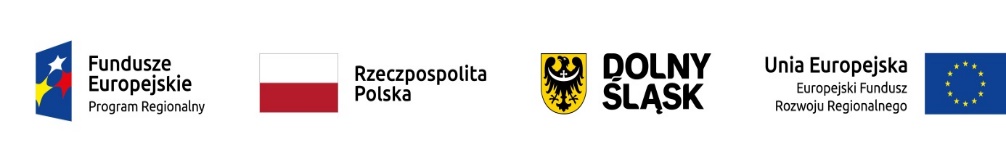 Kryterium 3: Komplementarny charakter projektu
W ramach tego kryterium będzie weryfikowane, czy istnieją projekty powiązane ze zgłoszonym projektem, które zostały zrealizowane, bądź są w trakcie realizacji na terenie danego ZIT i zostały sfinansowane ze środków publicznych zewnętrznych
Projekty komplementarne mogą polegać na:
wykorzystaniu efektów realizacji innego projektu;
wzmocnieniu  trwałości efektów jednego przedsięwzięcia realizacją drugiego;
bardziej kompleksowym potraktowaniem problemu, m.in. poprzez zaadresowanie projektu do tej samej grupy docelowej, tego samego beneficjenta, tego samego terytorium itp.;
uzależnieniem realizacji jednego projektu od przeprowadzenia innego przedsięwzięcia.
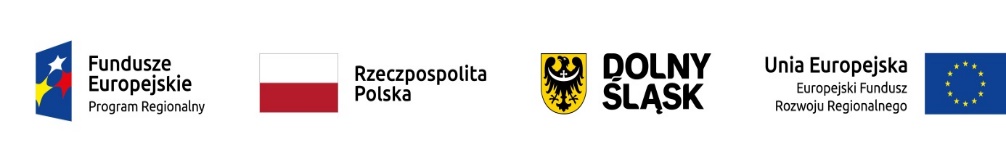 Dziękuję za uwagę
22